〜すぎて＿＿＿です。
絵カード
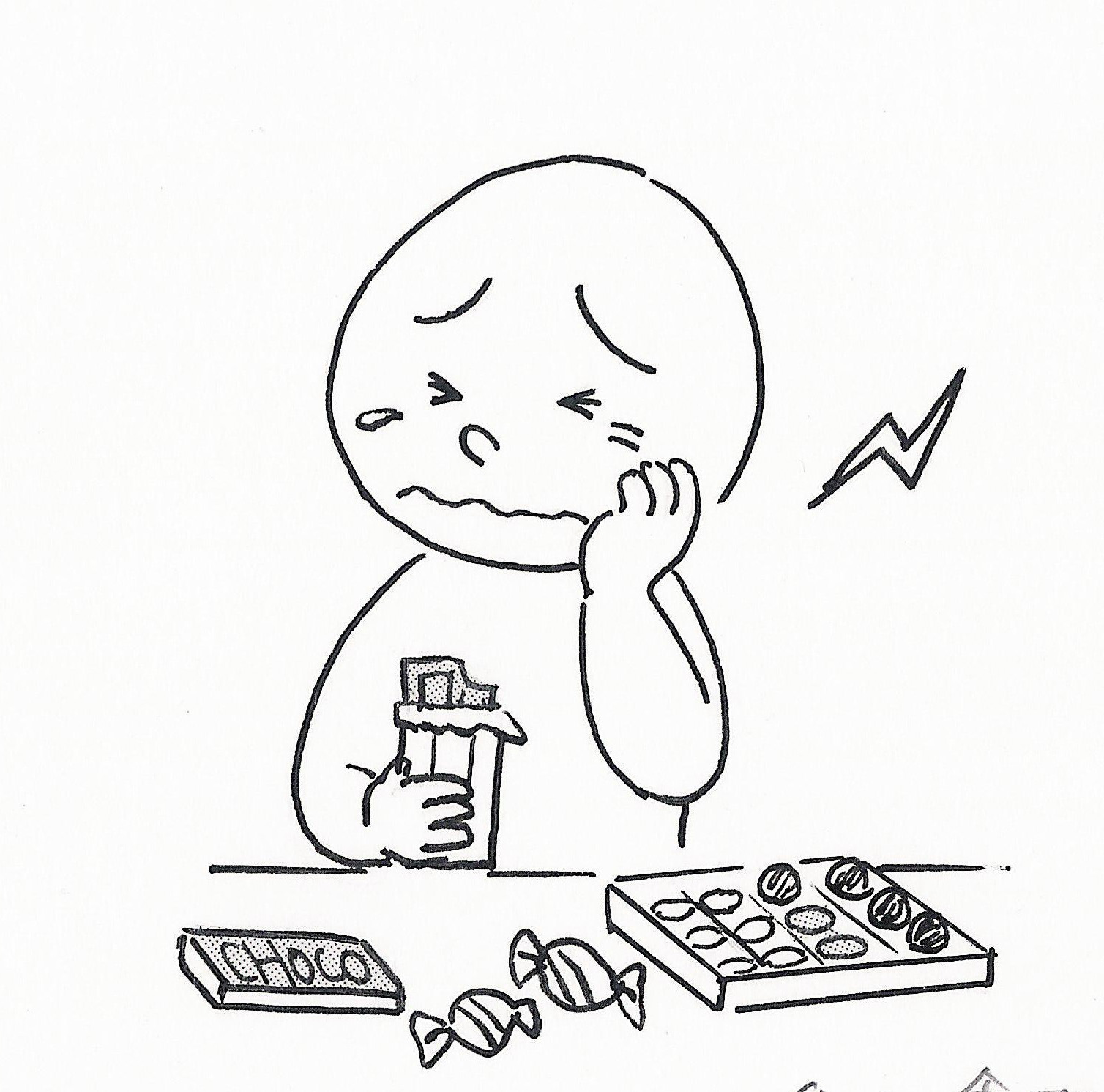 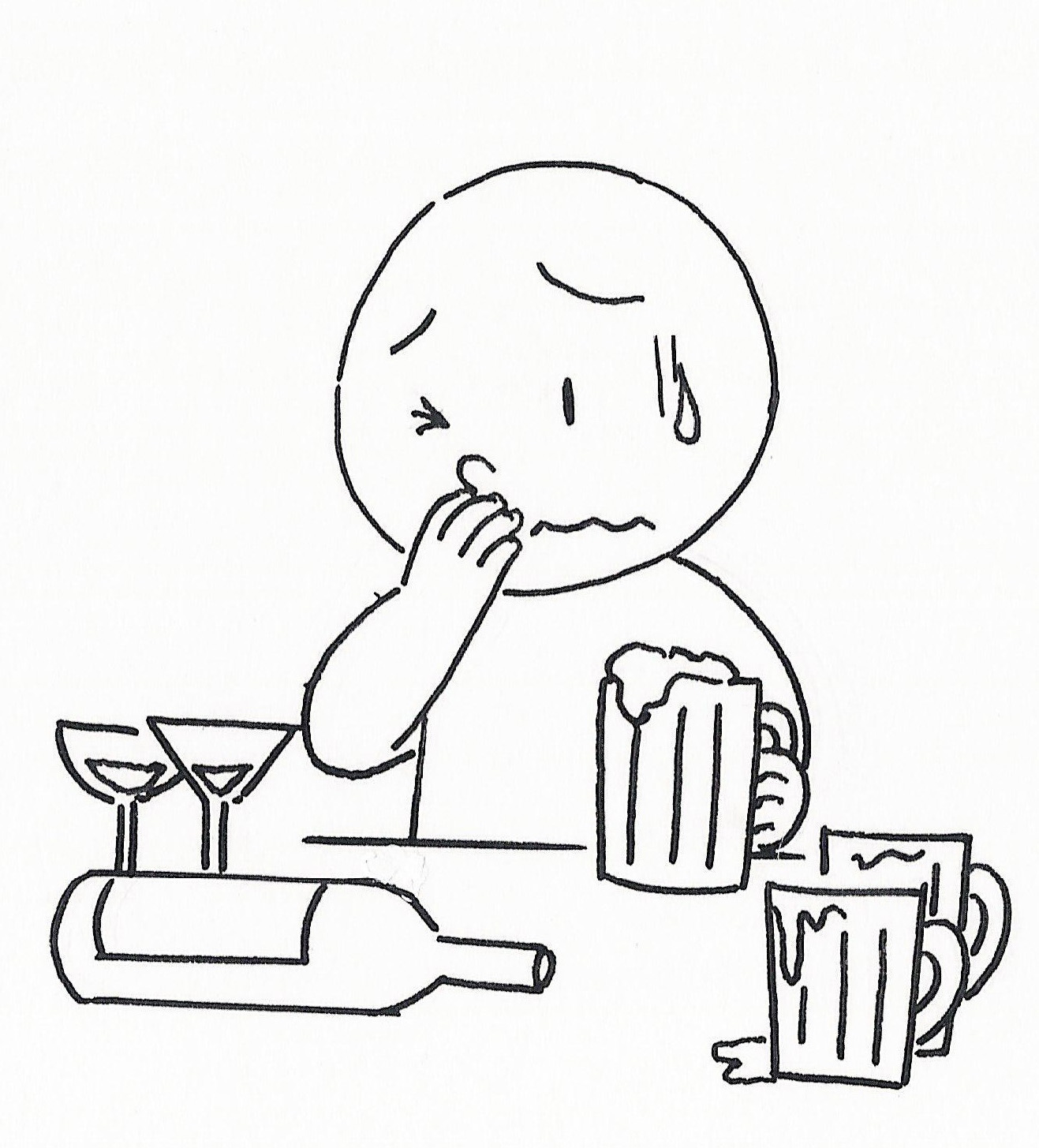 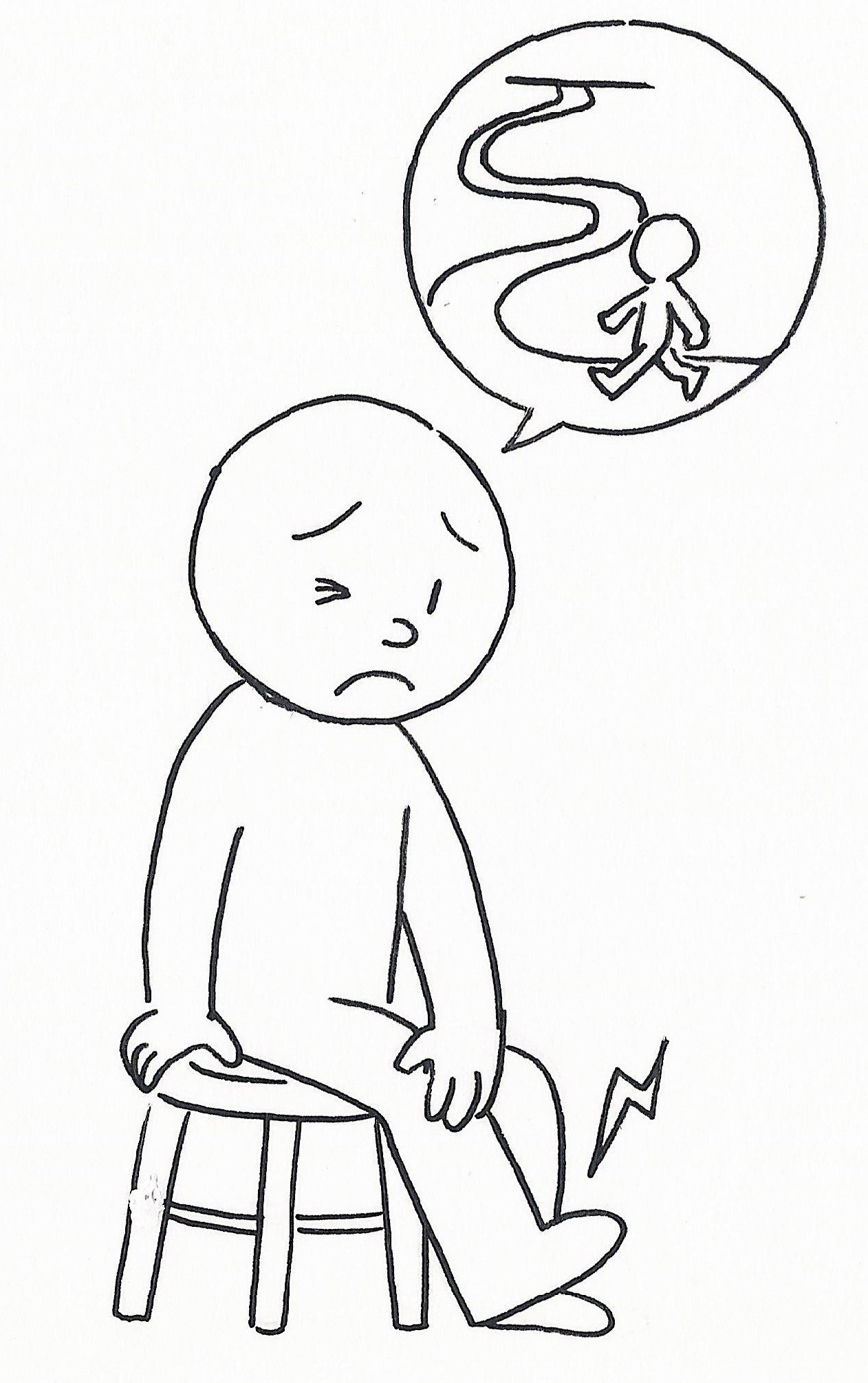 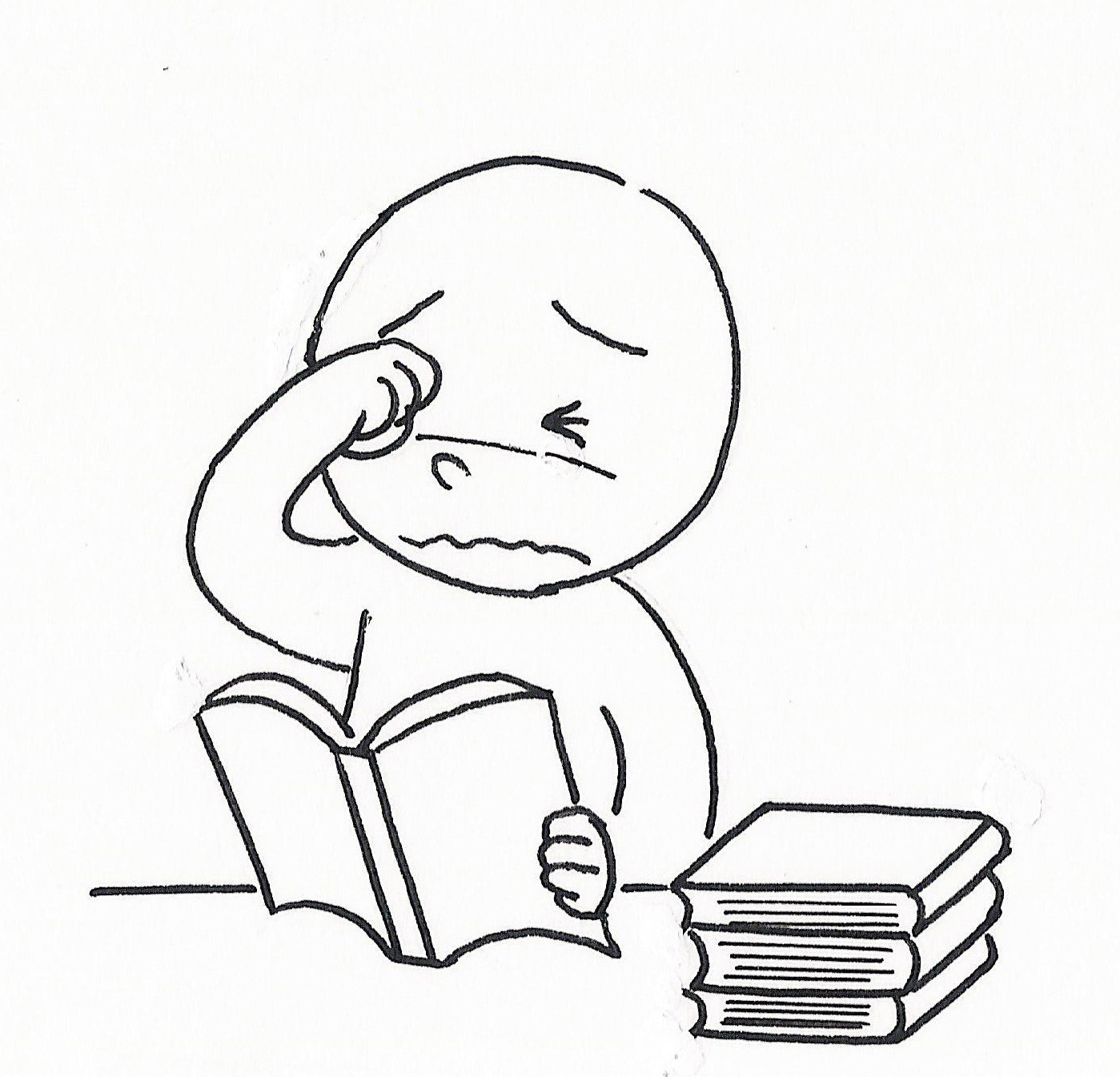 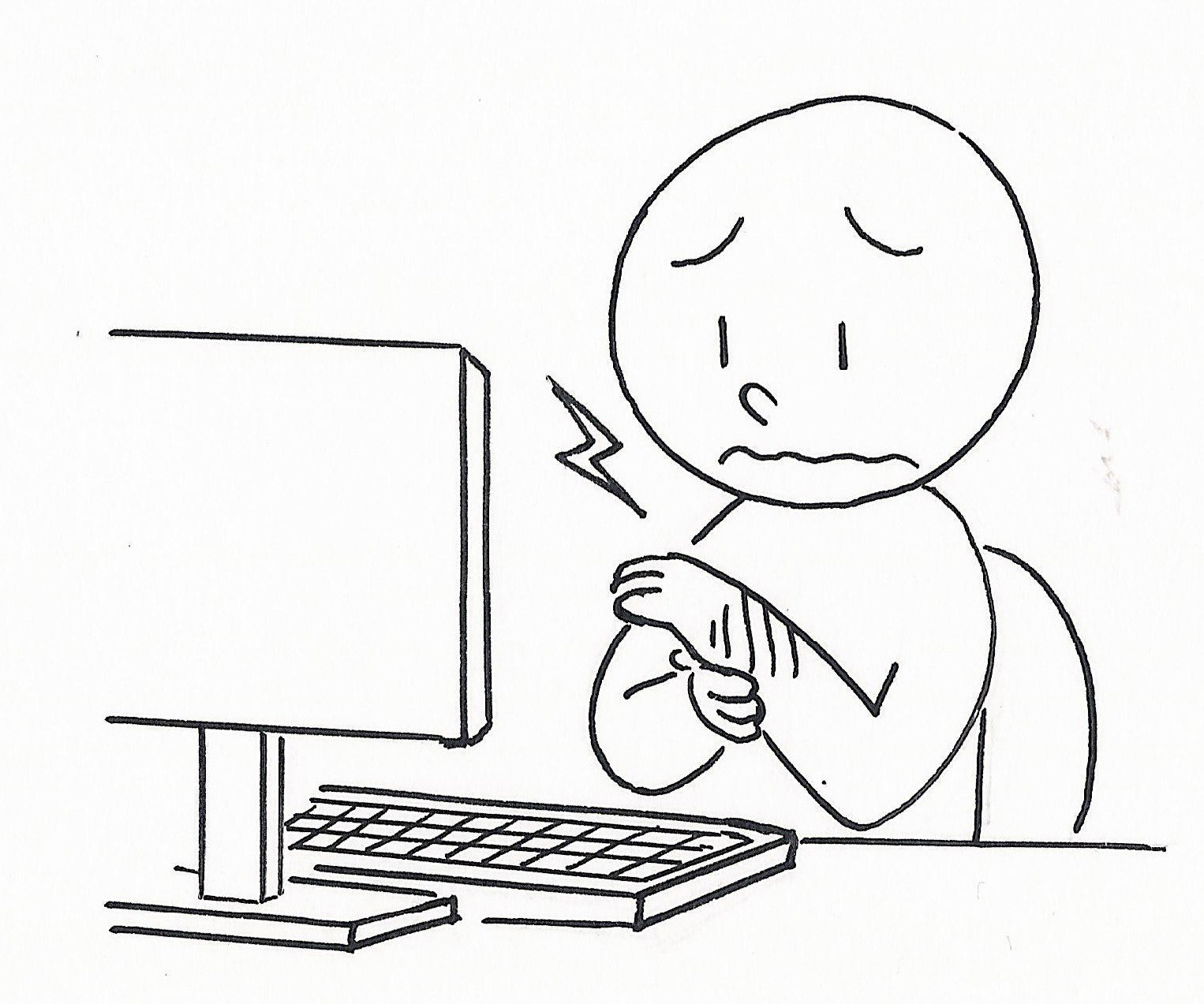 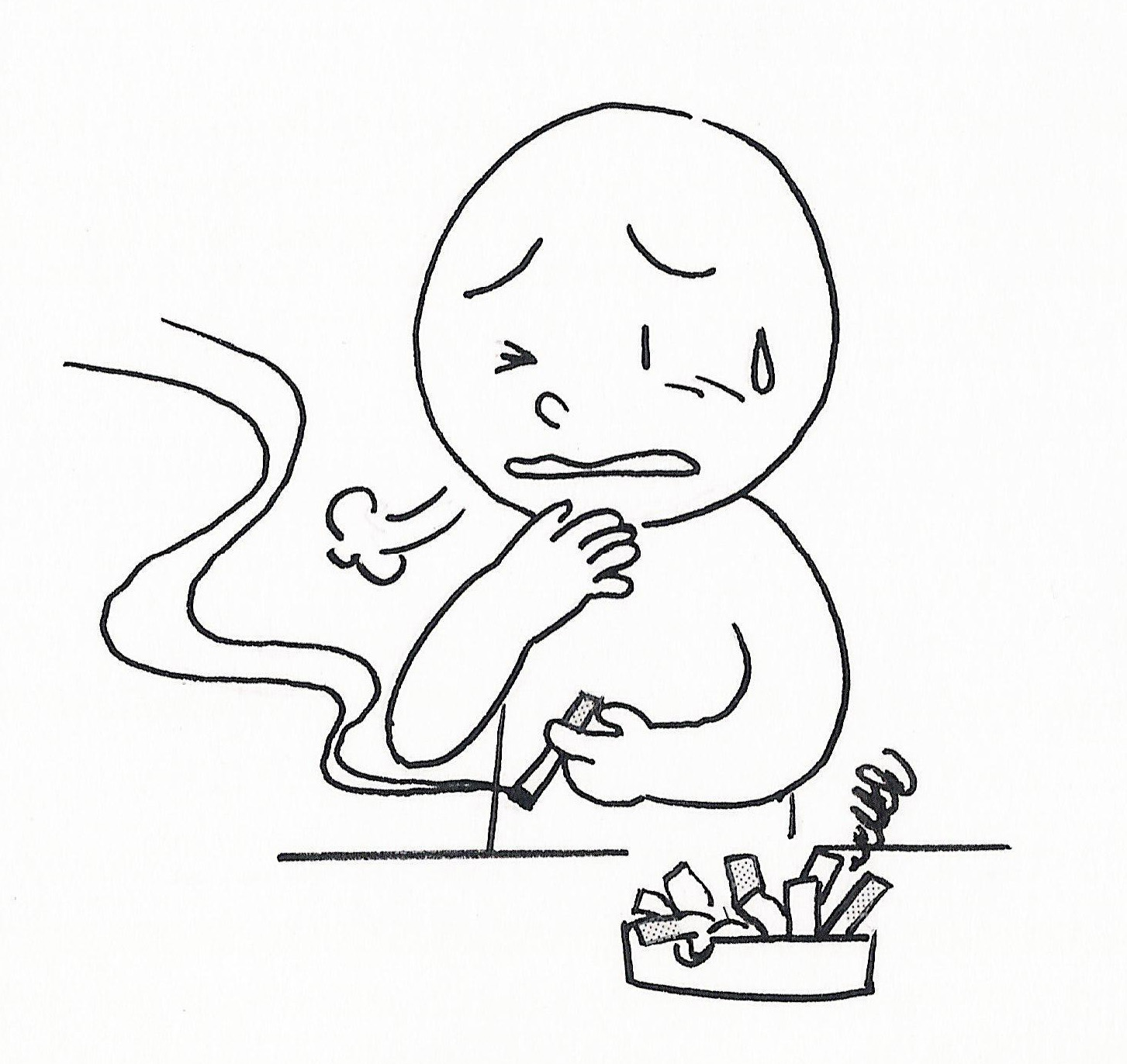 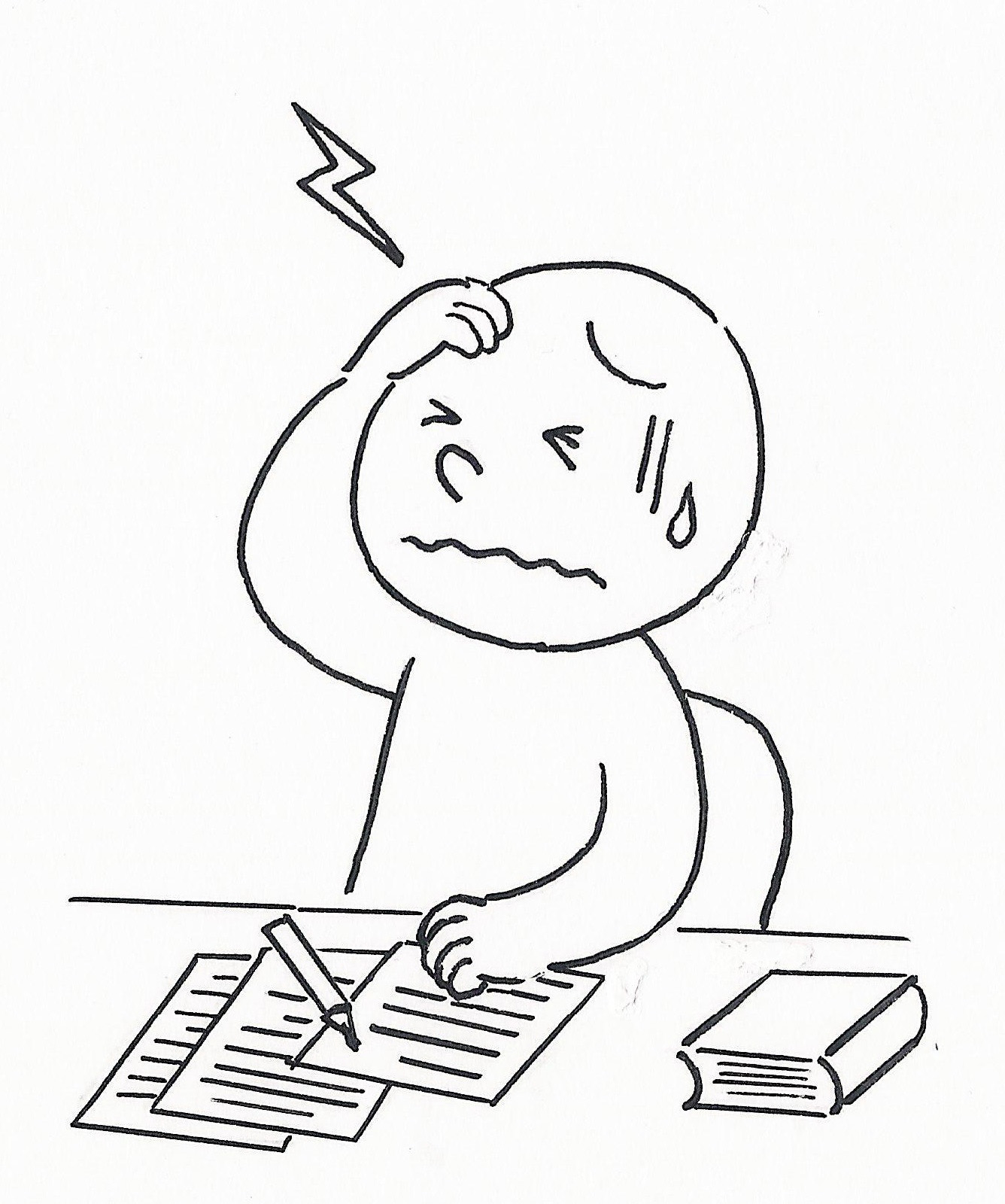 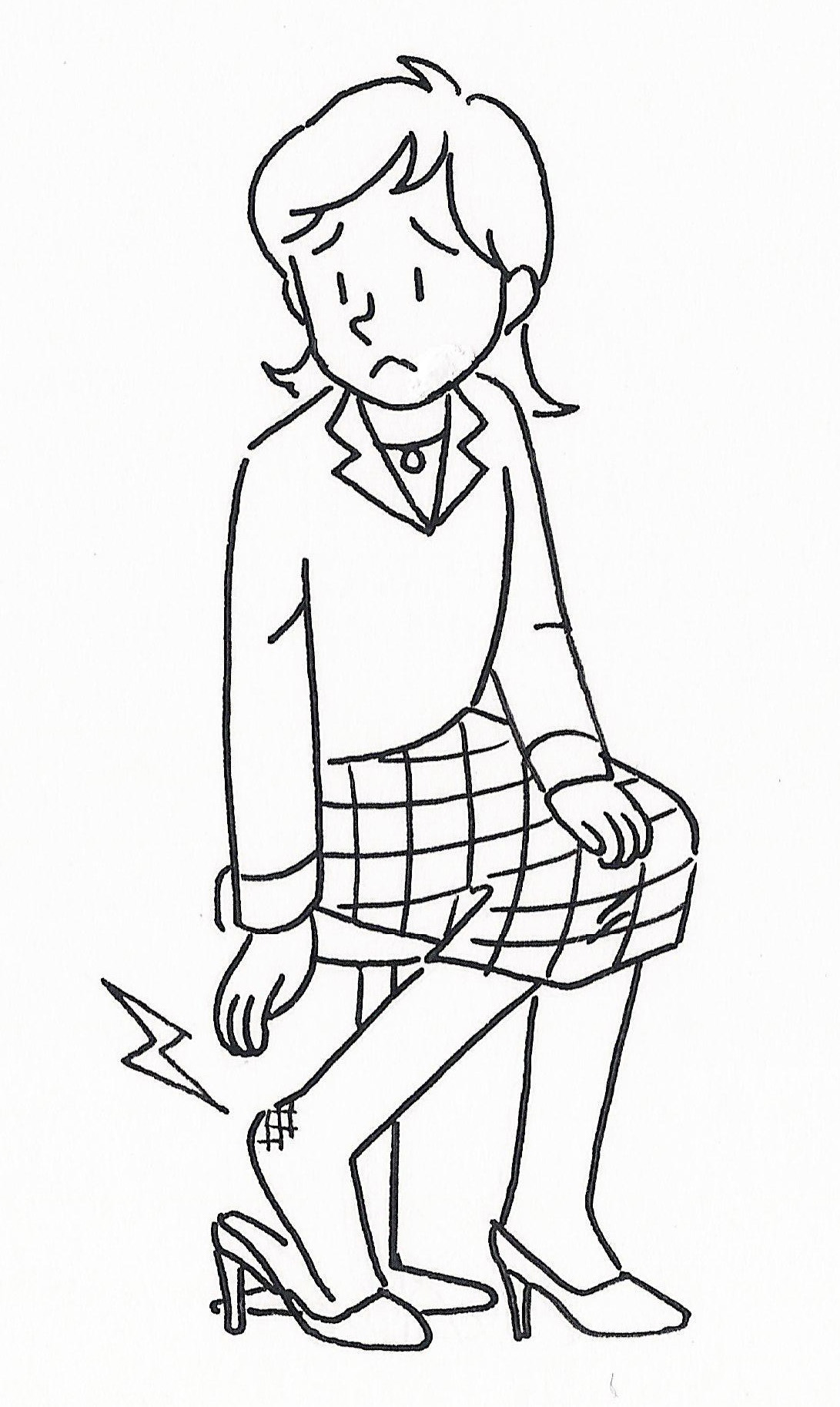